University of LiverpoolProgress
K. Bridges
J. Coleman
G. Elertas
L. Hawkins
S. Hindley
H. Throssell
K. Hussain
Retro-reflection Phase-shear Platform
Liverpool delivering for MAGIS
Retro-reflection phase-shear platform
Parts of steering chamber 
Detector mechanics
High precision in-vacuum optics
Liverpool is also participating in physics simulations team
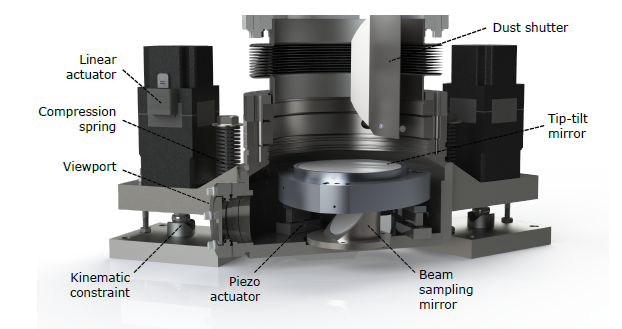 Specified Components & Ordered
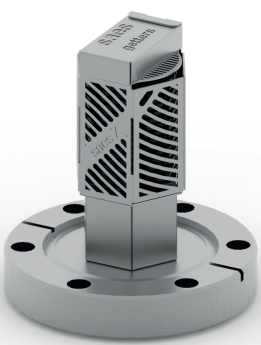 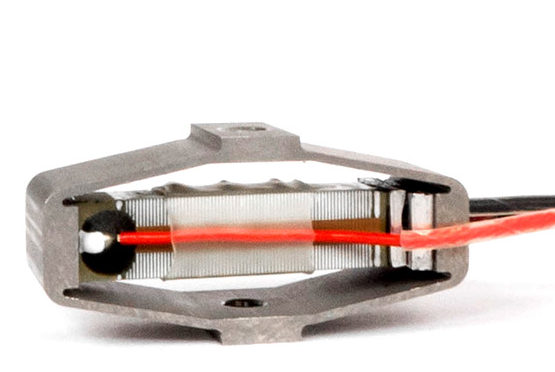 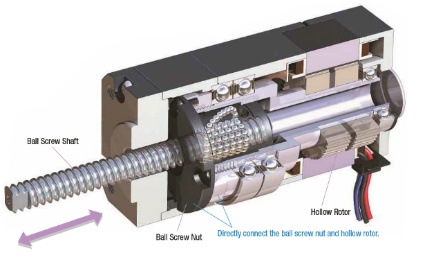 NEG pump:
SAES
CapaciTorr Z 100
2x Ordered & arrived
PZT controller:
Aerotech
EnsembleQLAB-A-3AX
3x Ordered & arrived
PZT actuator:
Cedrat Technologies
APA60SM
6x Ordered
Stepper motor & controllers

6x Ordered & arrived (Retro-chamber)
3x Ordered (Steering chamber)
Angled valve:
VAT
54132-GE02 

2x Ordered & Arrived
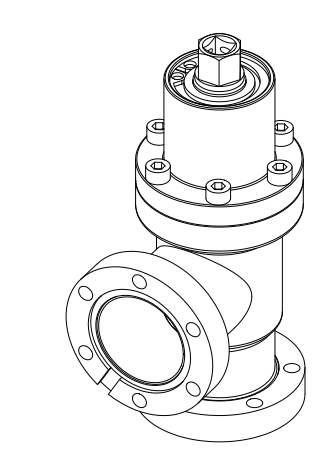 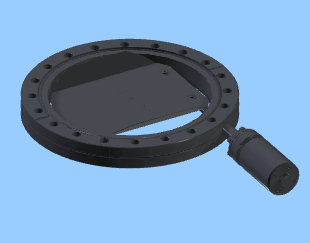 Viewport shutters:
Lesker
DS800VPS

2x Ordered & Arrived
[Speaker Notes: Supplier name Model No. Price Continuous current Peak current Trigger in, delay Bandwidth / sampling rate Setpoint resolution ADC resolution Amp Noise (mV) Amplifier ENOB Input range Amp range Sensor  Aerotech Ensemble QLAB  $             4,950 130 mA 300 mA, 10 ms Yes, 50ns 20 kSPS 20 bit 16 bit (18 bit) 0.27 19.3 +/- 10V -30 to 150V Voltage (capacitive option)]
High Precision in Vacuum Optics
University of Liverpool sourcing high precision in vacuum optics for interferometry beam
Coating samples are being checked at Fermilab for UHV readiness
Highly specified 2 lenses and 5 mirrors:
Specs:
λ/1000 flatness (5 mm radius at the centre of optics)
Mirror 4 AR coated for 6 different wavelengths (461 nm, 679-707 nm, 780-785 nm, 805-815 nm, 980 nm, 1064 nm)
Material Corning 7979 0AA for lenses and Corning 7980 for mirrors
UHV compatible
Custom sizes and shapes
Vendor found -
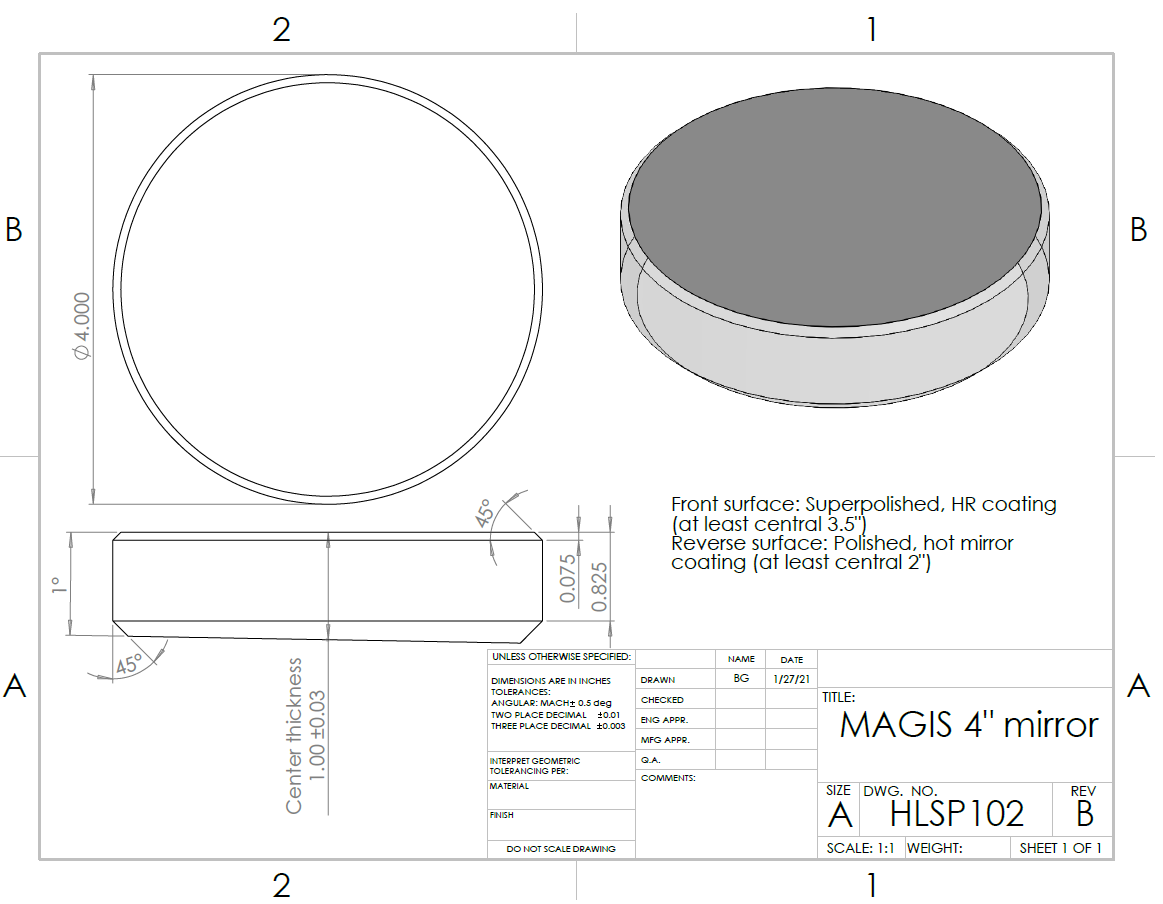 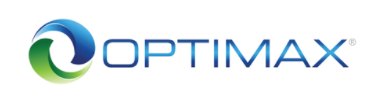 Order is imminent
Cedrat’s Piezo Cables
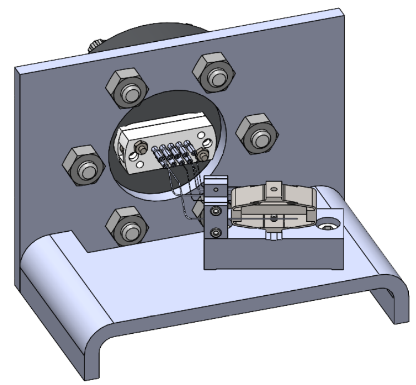 8 thin in-vacuum cables
Soldered on the PZT
Need to reach DB9 feedthrough 
Cedrat design was too expensive (more than cost of PZT)
Main cost is work at clean lab
Liverpool design 
Separate feedthrough and PZT cables 
In-built strain relief
Can use standard flexible in-vacuum cables 
Simpler to assemble
Materials used copper and MACOR
Cedrat design
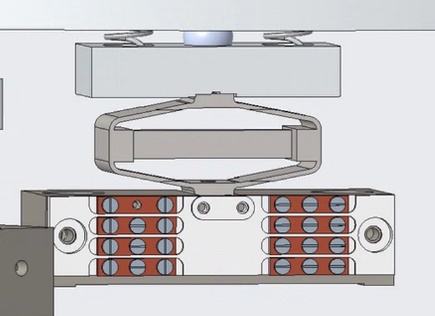 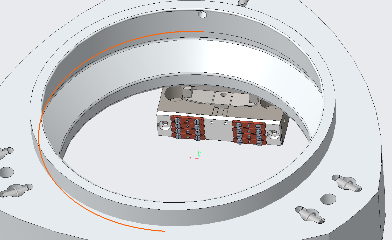 Liverpool design
Out of Vacuum Cable Length Limitations for PZT and Strain Gauge
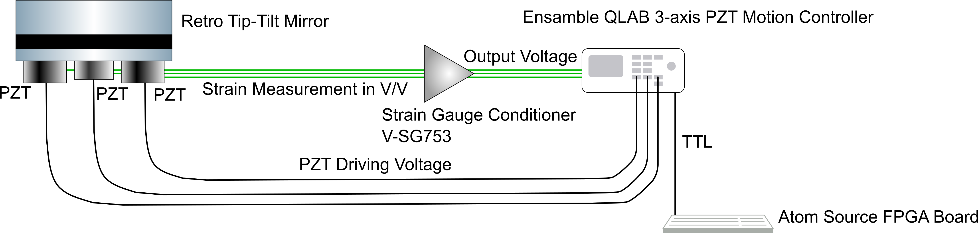 Strain gauge cable has to be as short as possible
To get no signal degradation cable length of less than 1 m is recommended by Cedrat
This requires retro-chamber enclosure to house the strain gauge electronics
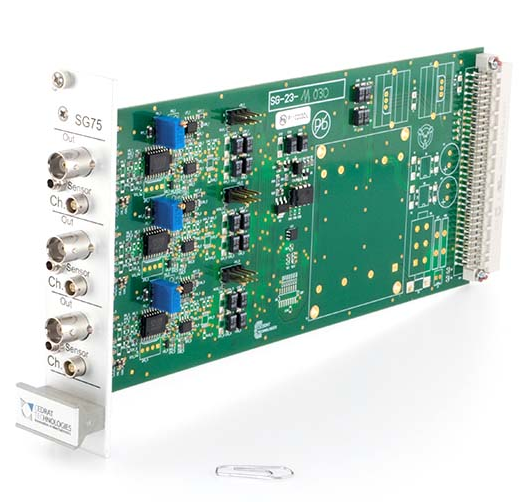 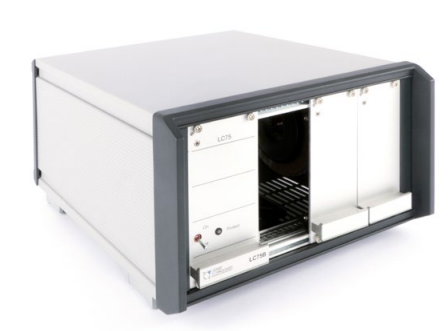 V-SG753
Box for V-SG753
Liverpool Workshop Progress
Steering Chamber
Liverpool making the body and legs of the chamber:
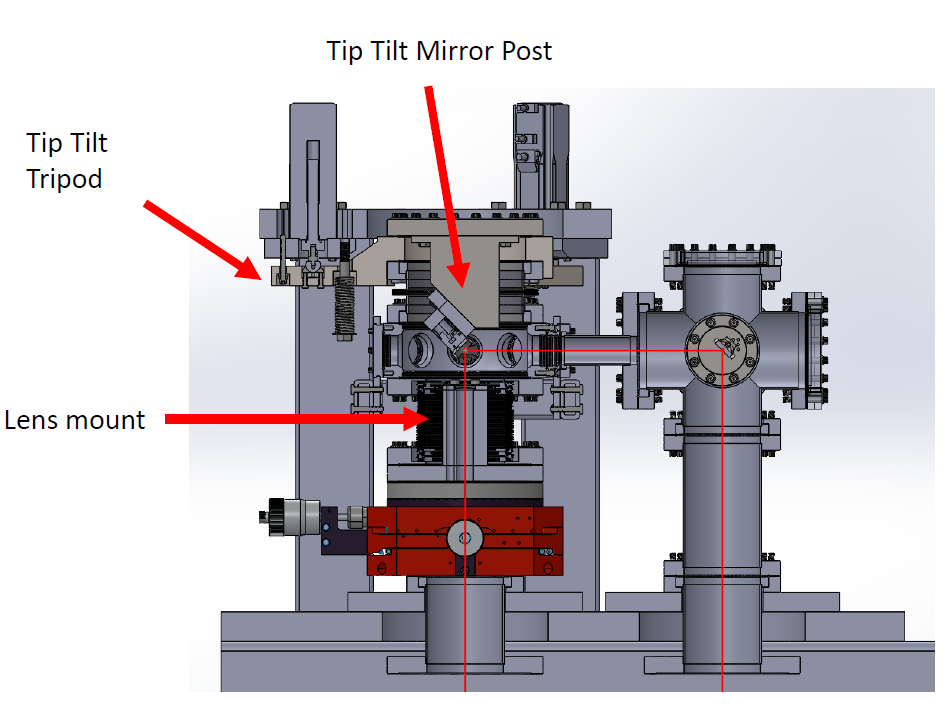 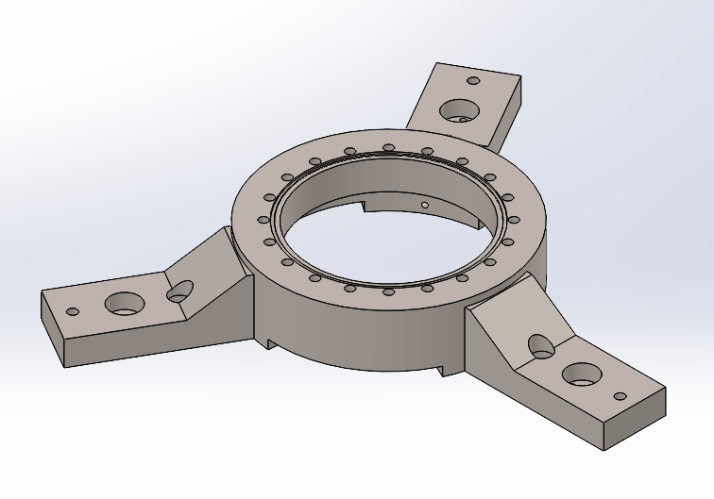 [Speaker Notes: Worm drive turning the lead screw
Range of few degrees, with accuracy of 15 µrad 
MCL in vacuum PZT for Coriolis force compensation
Range 10 mrad, resolution 20 nrad]
Back up
Assembly Procedure
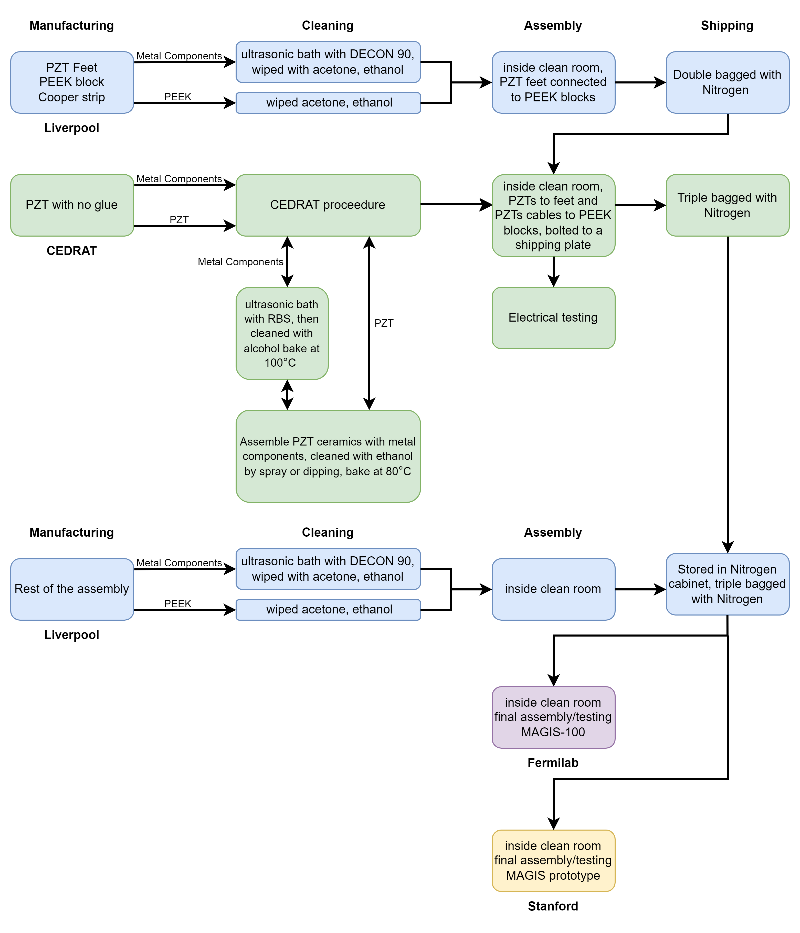 Initial idea how the retro-chamber is going to be assembled
Important for PZT manufacturing
Requires machined parts from Liverpool to mount the PZT
Parts made by Liverpool Detector Development Manufacturing Facility
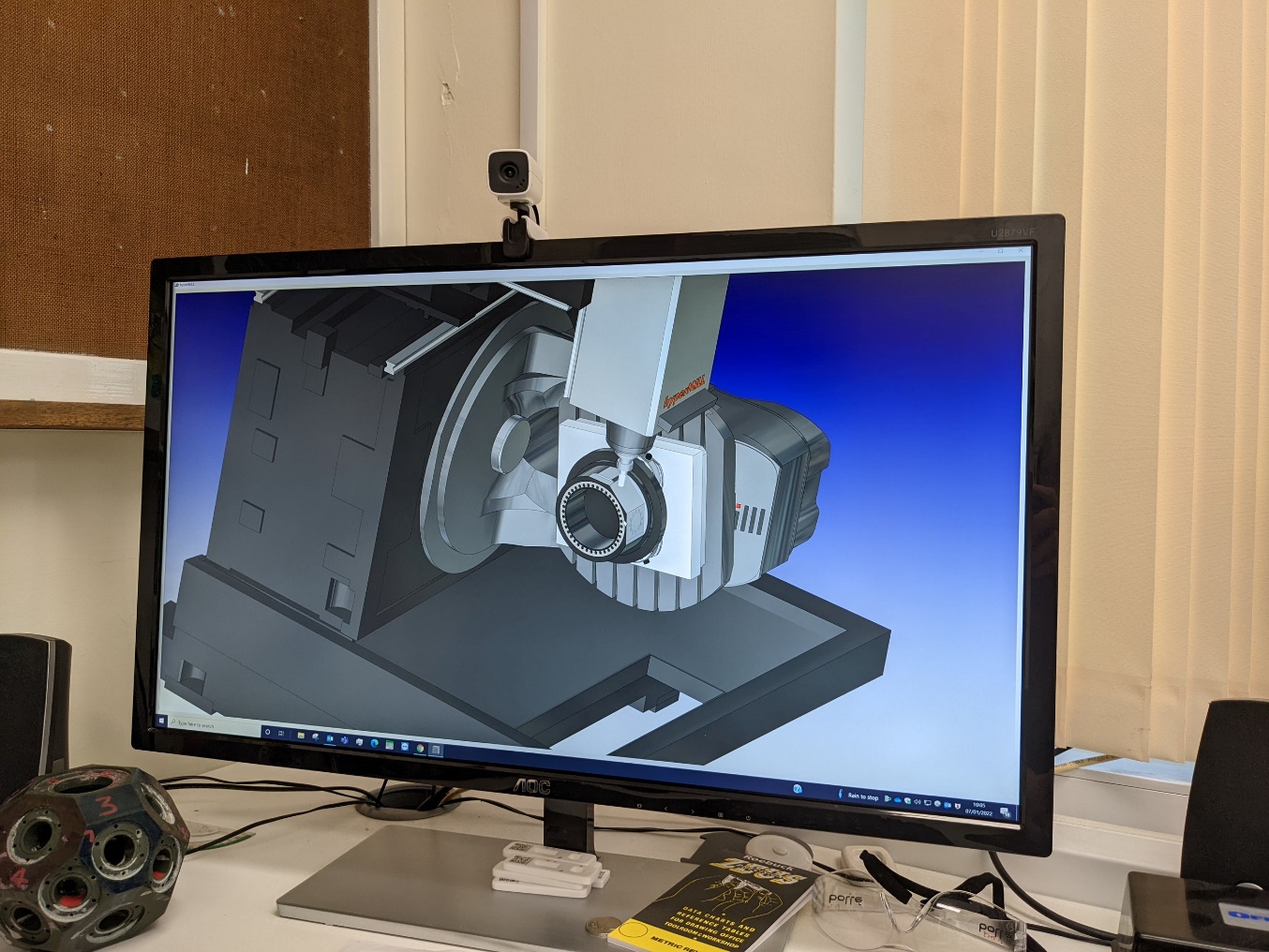 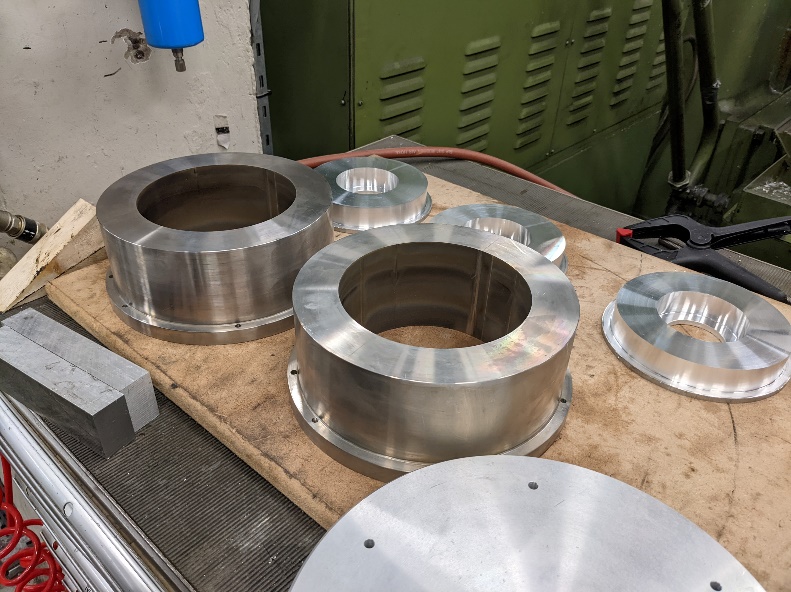 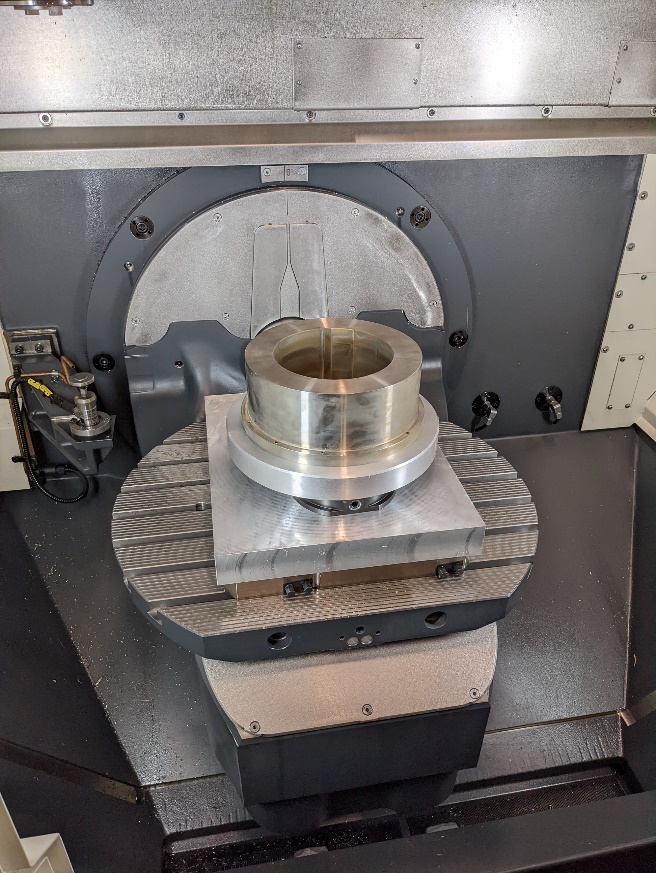 Currently manufacturing the vacuum chamber for the phase-shear platform
[Speaker Notes: Add 4th pic]
Parts made by Liverpool Detector Development Manufacturing Facility
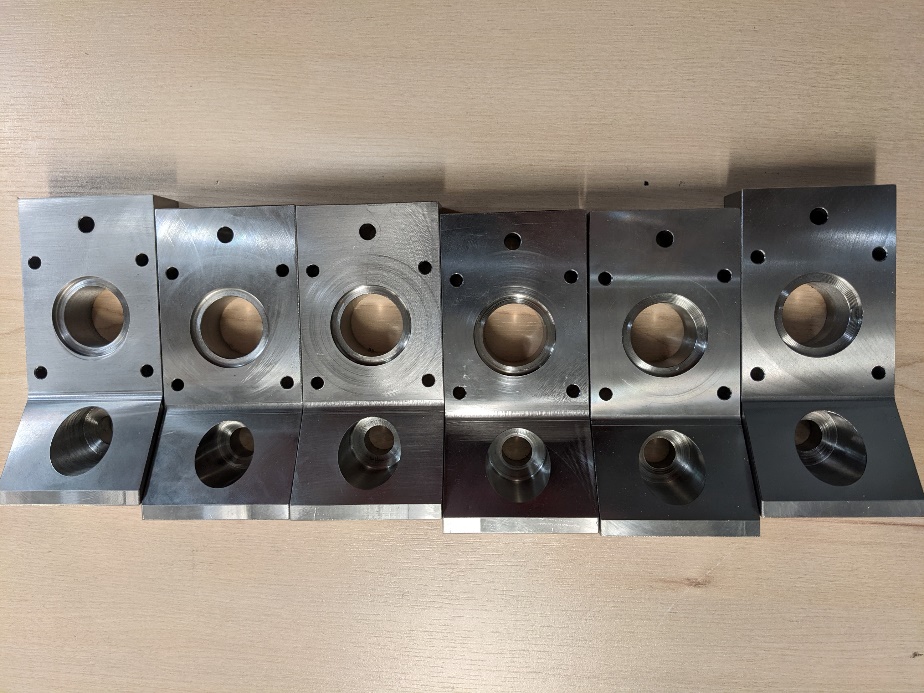 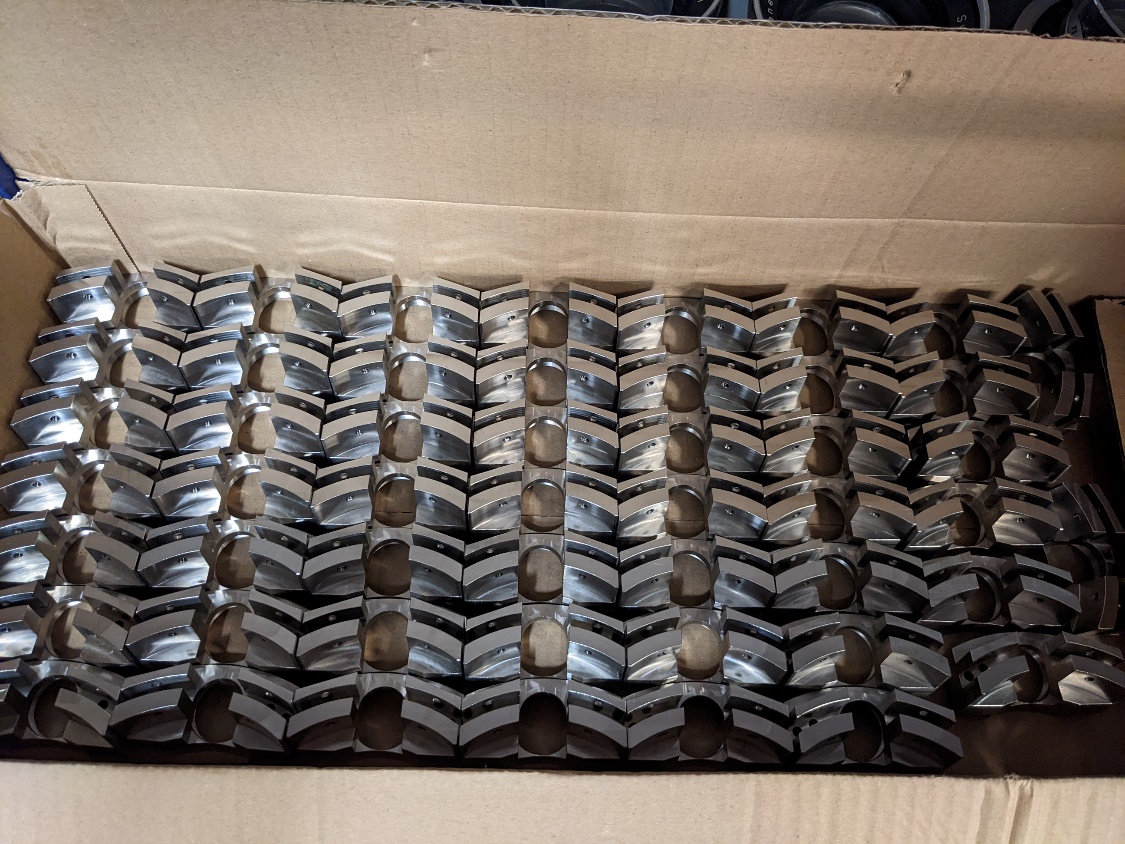 Vacuum chamber legs
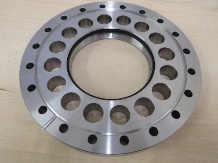 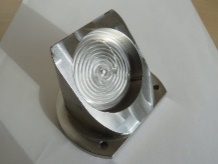 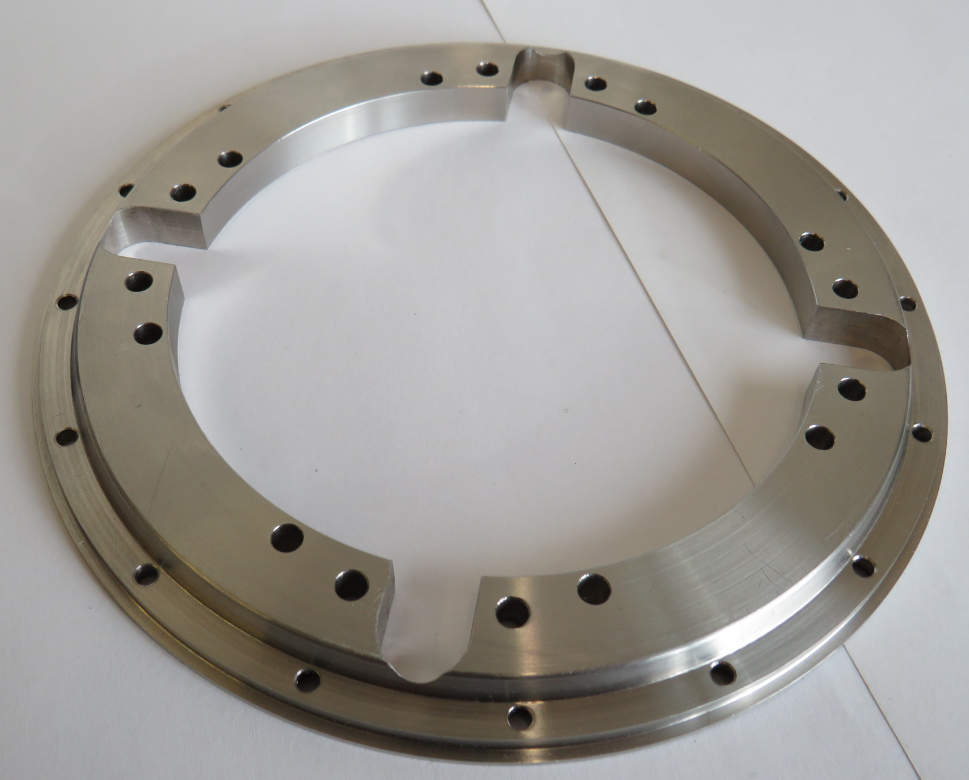 In-vacuum mirror mounts
Heavy duty groove grabber plate
In-vacuum beam sampling mirror mount
Lens flange mount
[Speaker Notes: Add 4th pic]